Family
Family Tree
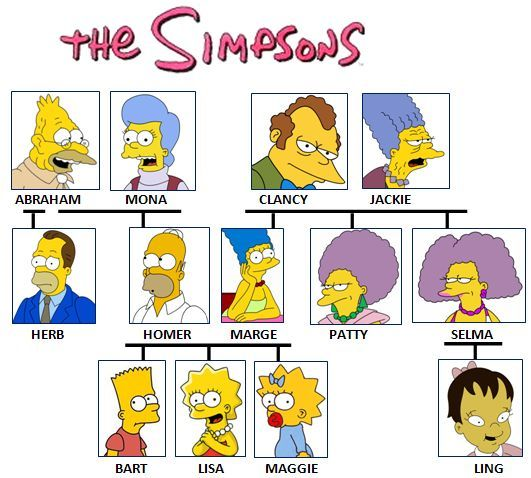 This is my family.
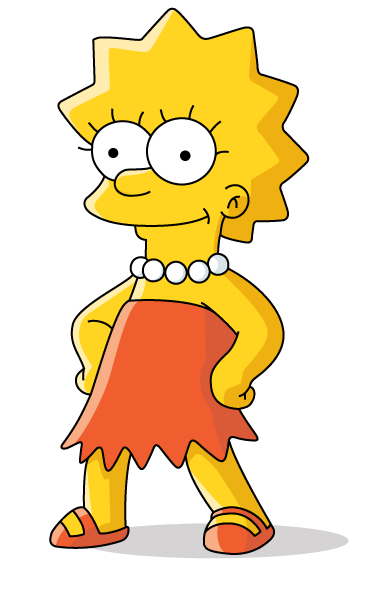 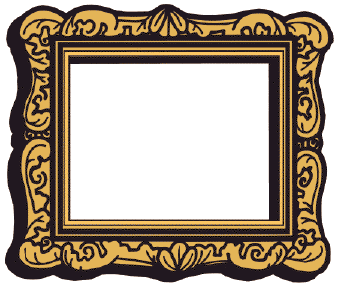 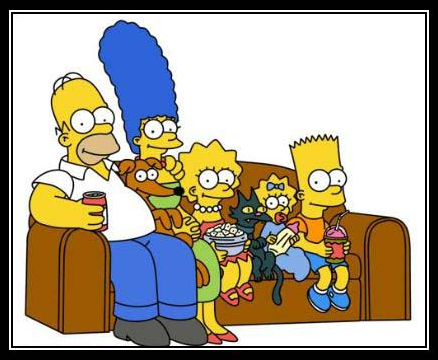 He is my father.
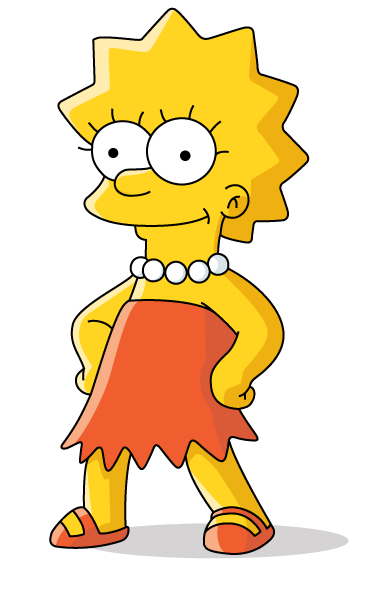 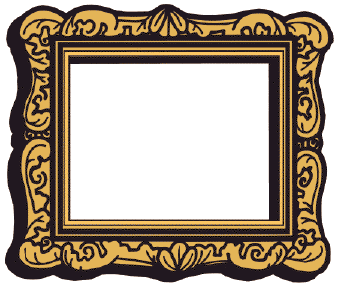 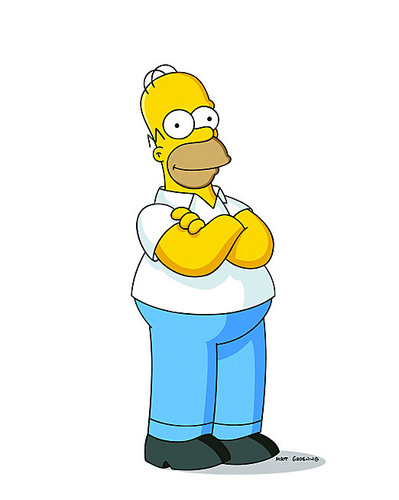 She is my mother.
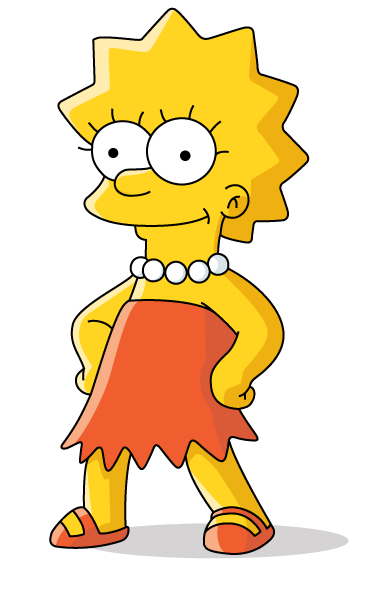 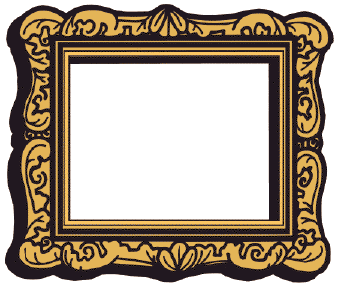 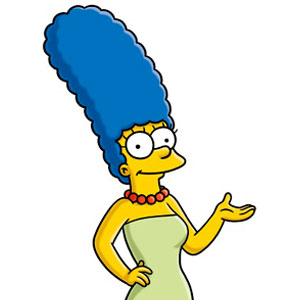 He is my brother.
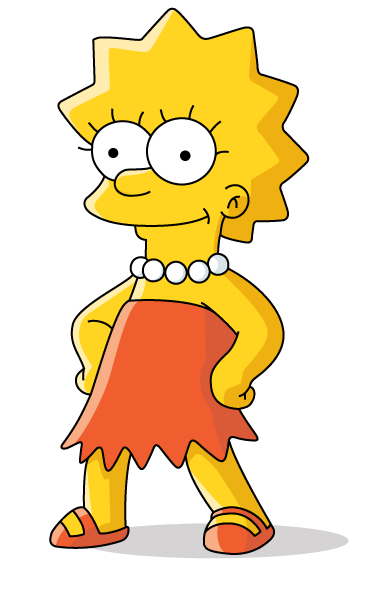 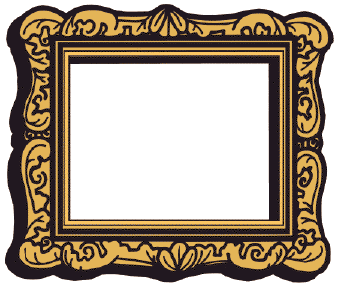 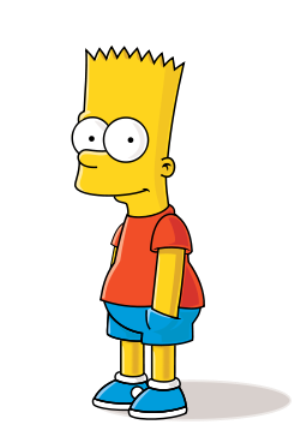 She is my sister.
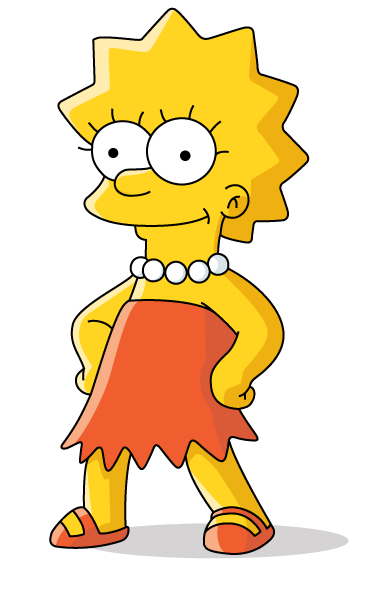 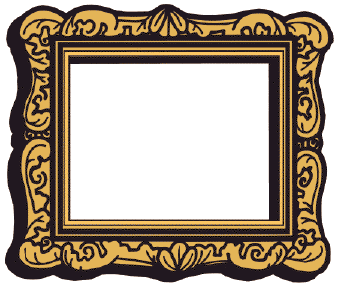 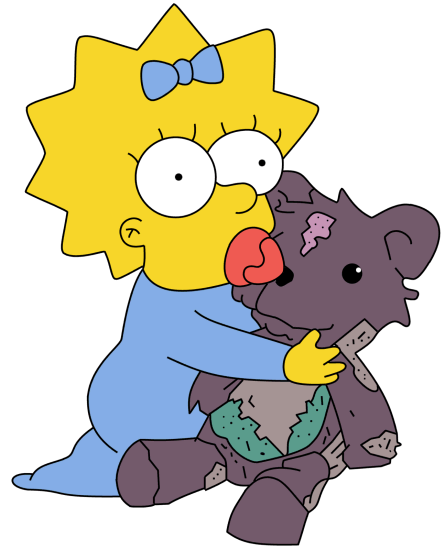 He is my uncle Herb.
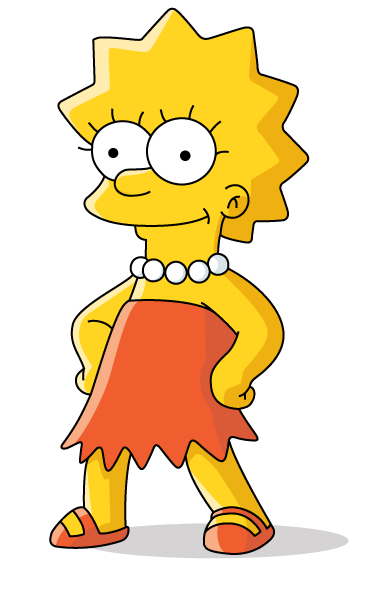 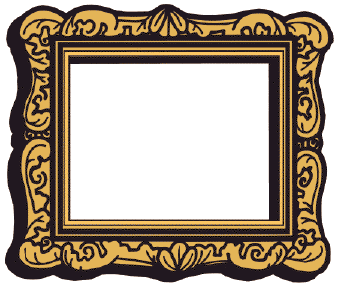 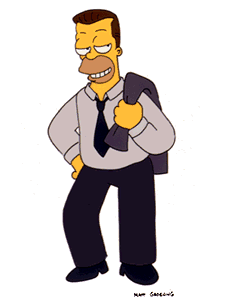 She is my aunt Patty.
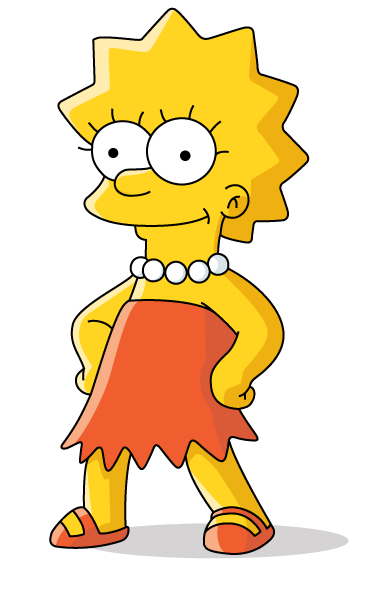 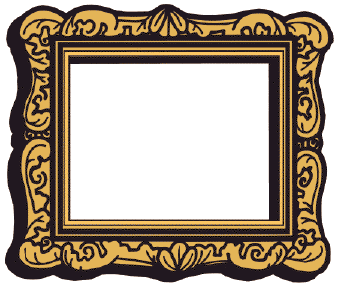 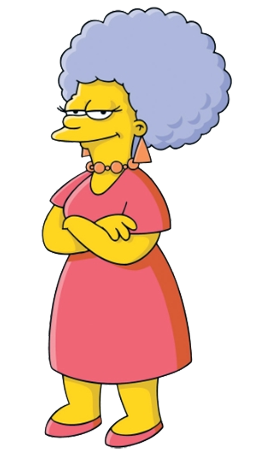 She is my aunt Selma.
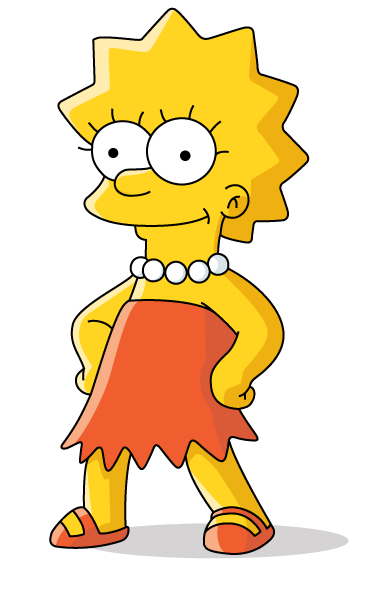 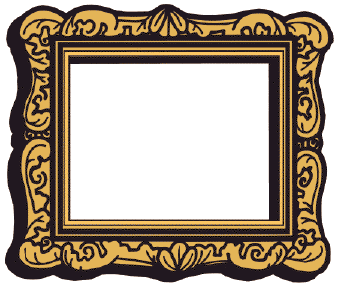 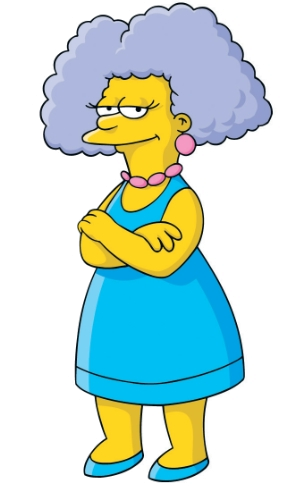 She is my cousin Ling.
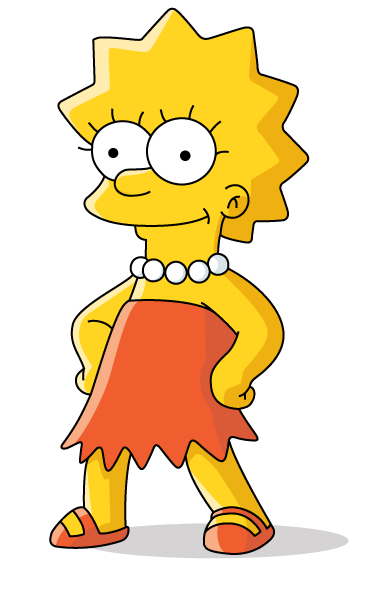 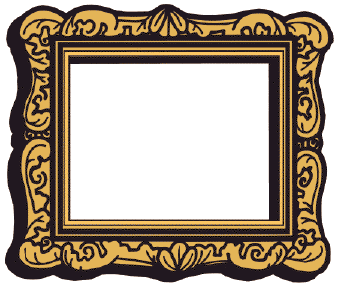 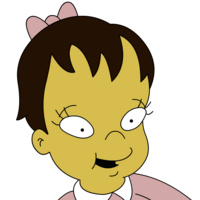 He is my grandfather .
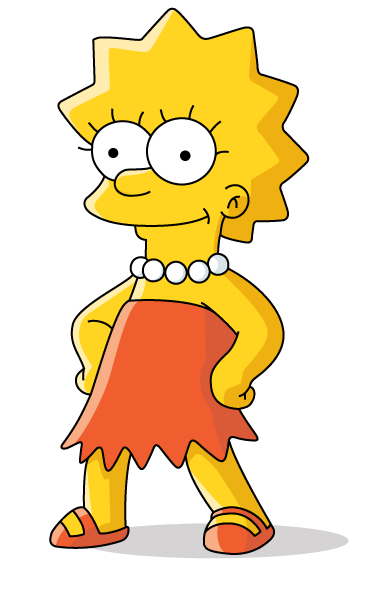 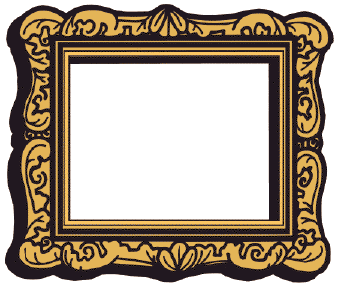 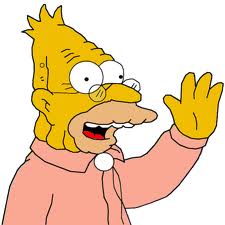 She is my grandmother.
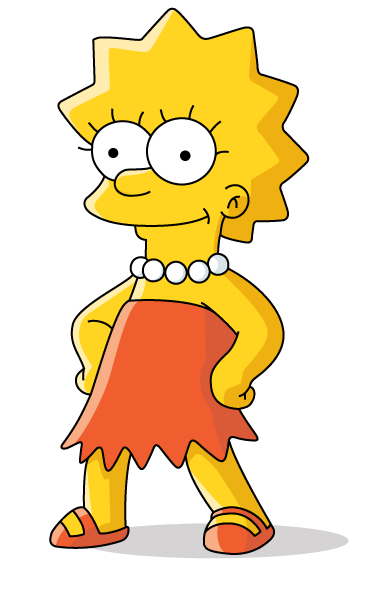 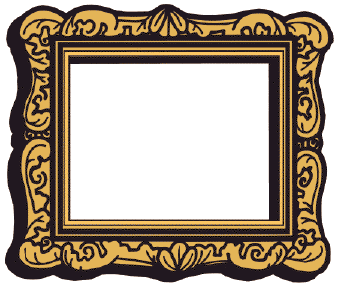 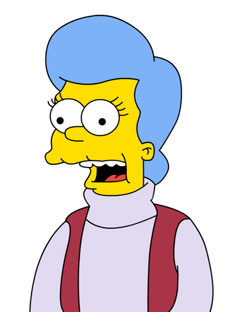 He is my grandfather .
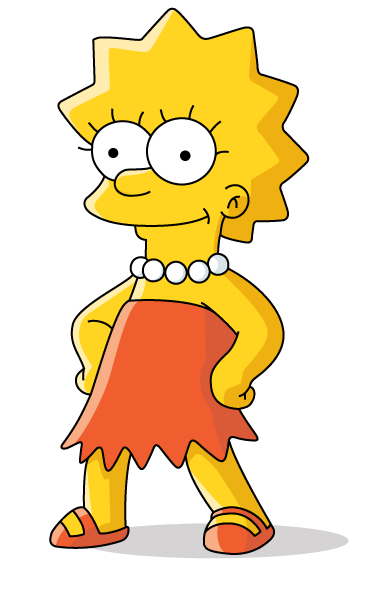 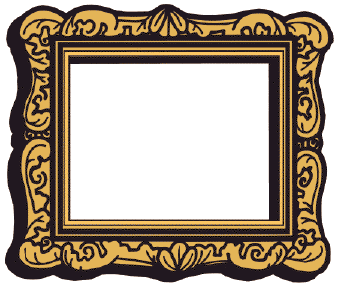 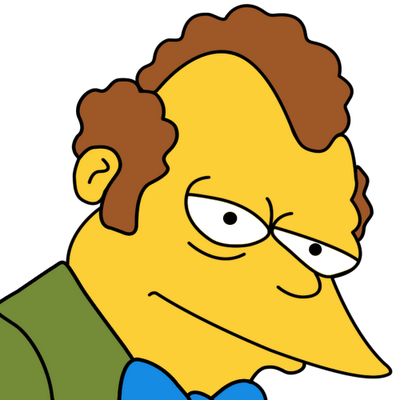 She is my grandmother.
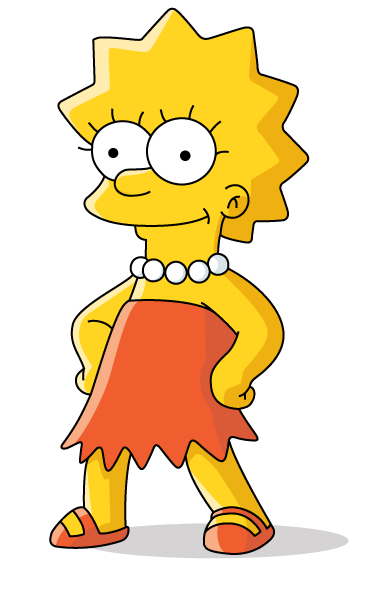 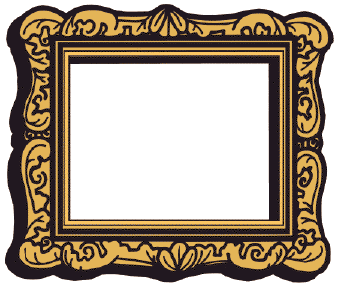 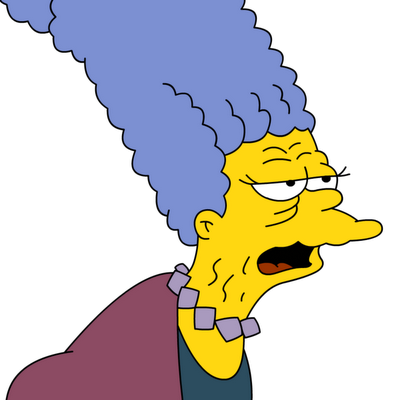 He is my cat Snowball.
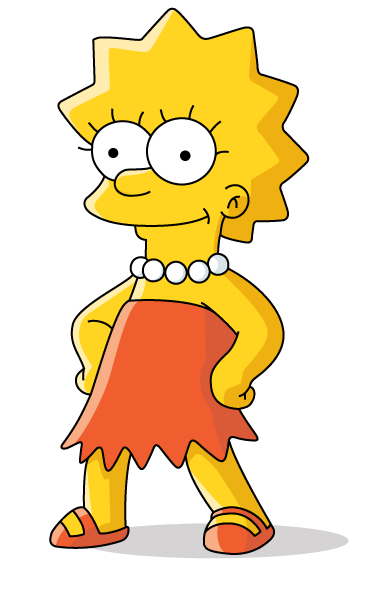 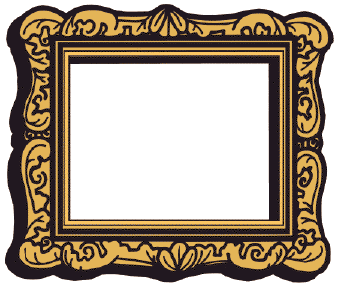 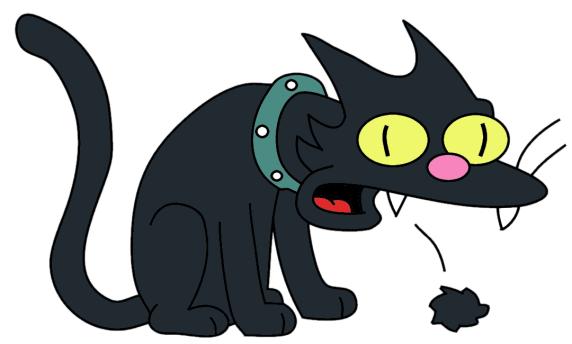 He is my dog.
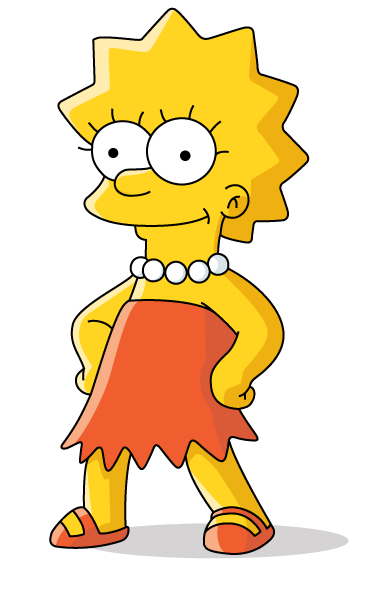 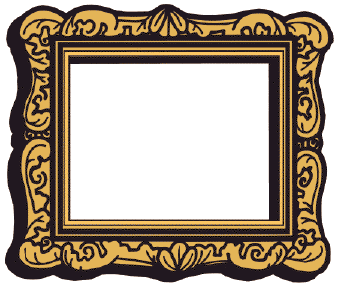 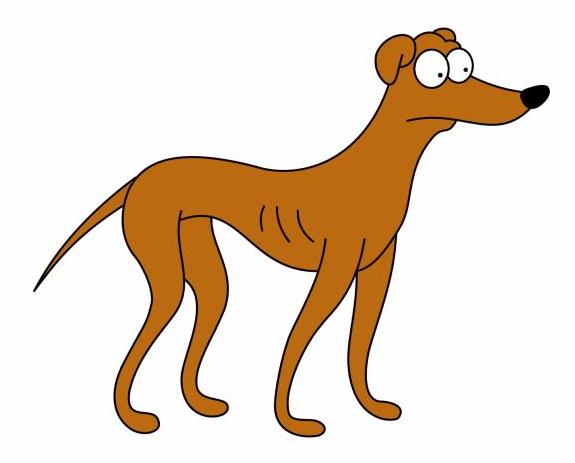 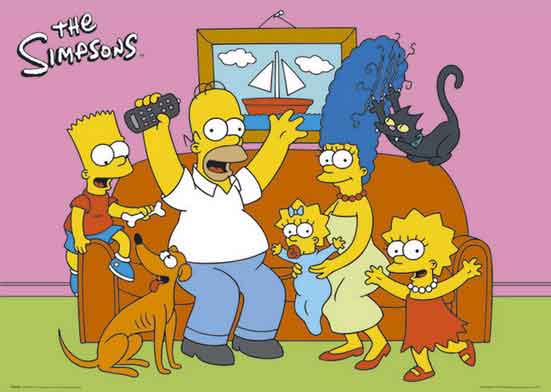 Homer is Marge’s husband.
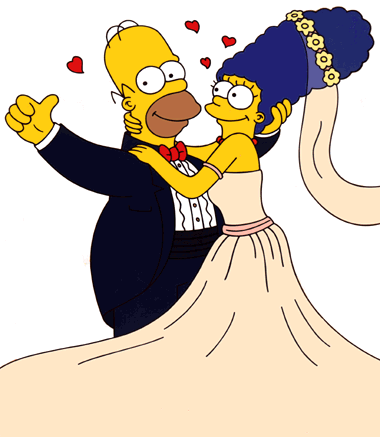 Marge is Homer’s wife.
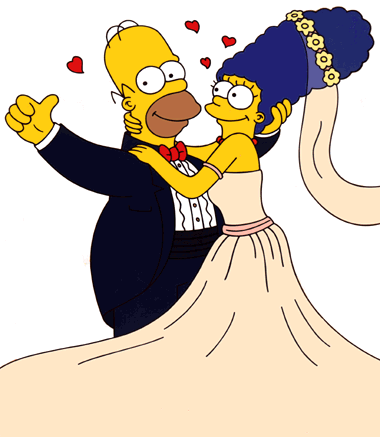 Lisa is Marge’s daughter.
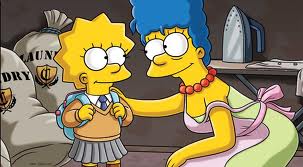 Marge is Lisa’s mother.
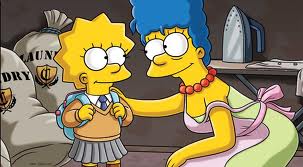 Homer is Bart’s father.
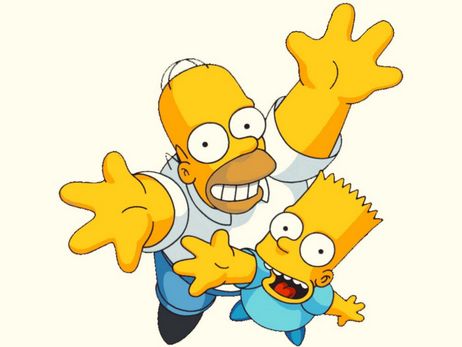 Bart is Homer’s son.
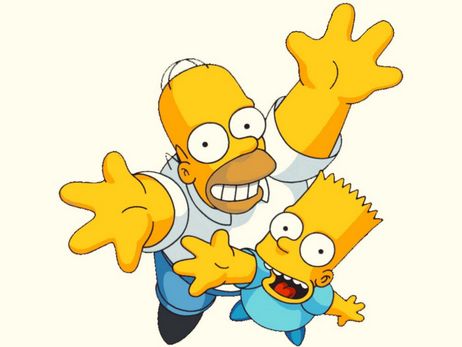 Lisa is Maggie’s sister.
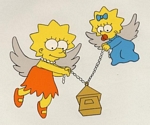 Maggie is Lisa’s sister.
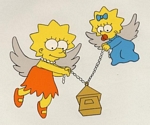 Lisa is Bart’s sister.
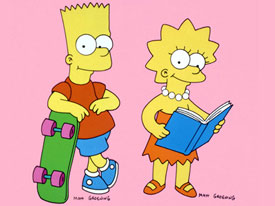 Bart is Lisa’s brother.
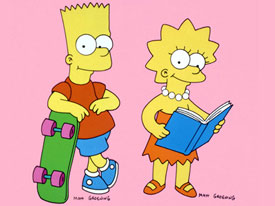 Lisa is Herb’s niece.
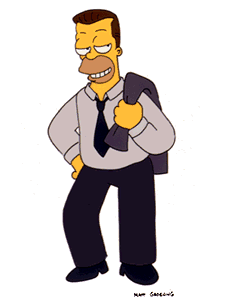 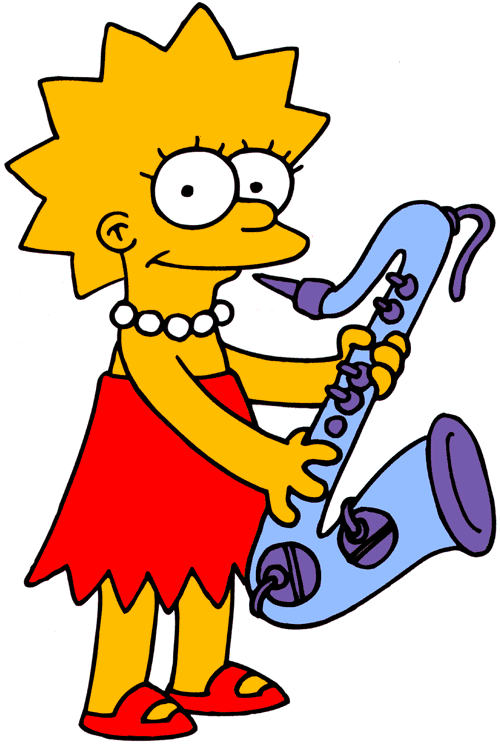 Herb is Lisa’s uncle.
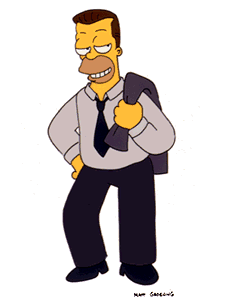 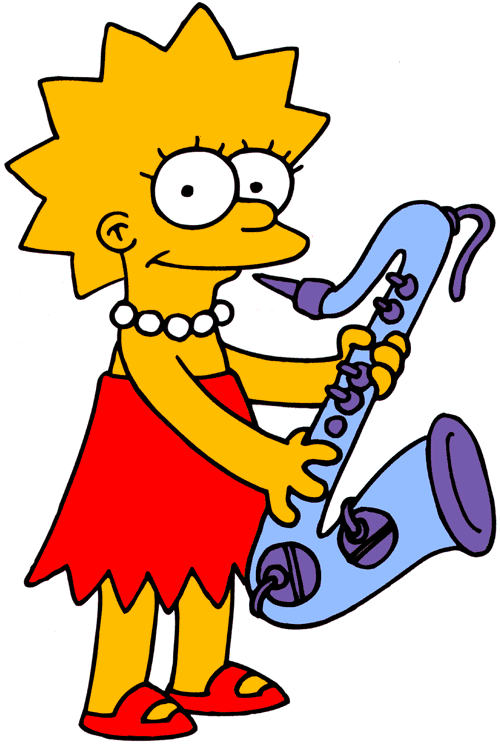 Bart is Herb’s nephew.
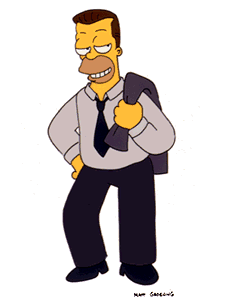 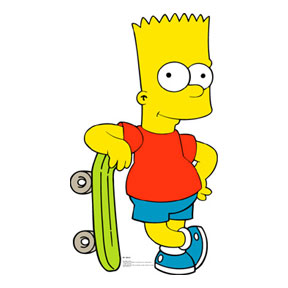 Herb is Bart’s uncle.
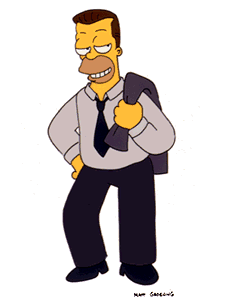 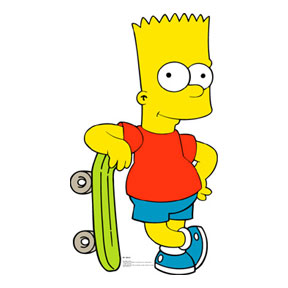 Lisa is Selma’s niece.
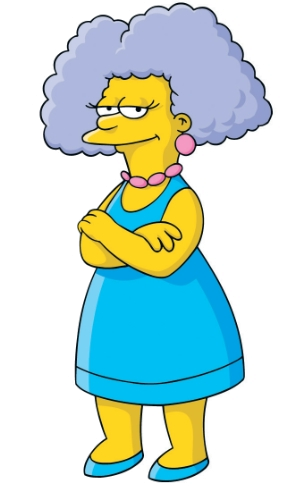 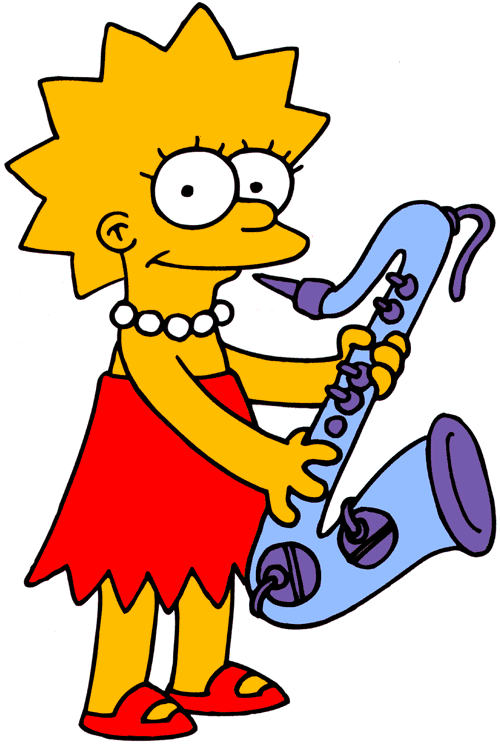 Selma is Lisa’s aunt.
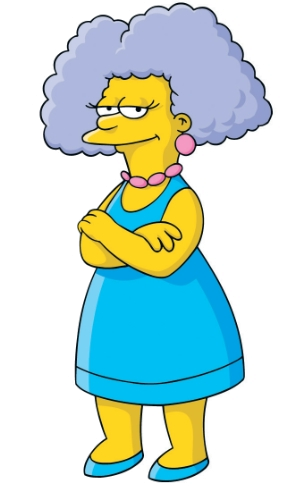 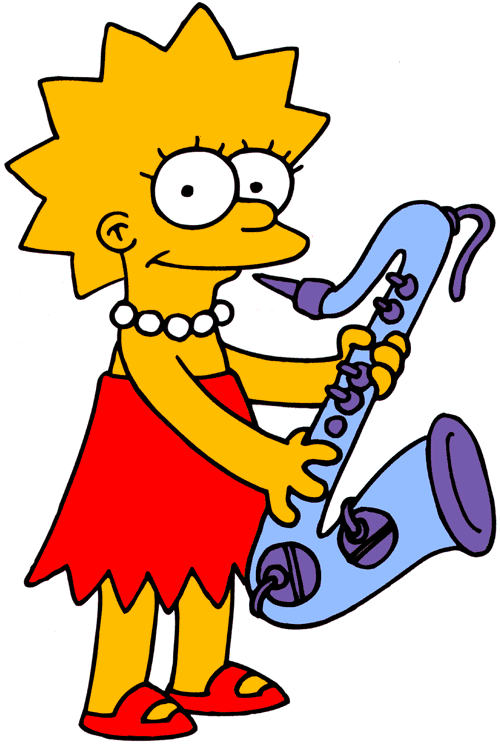 Lisa is Ling’s cousin.
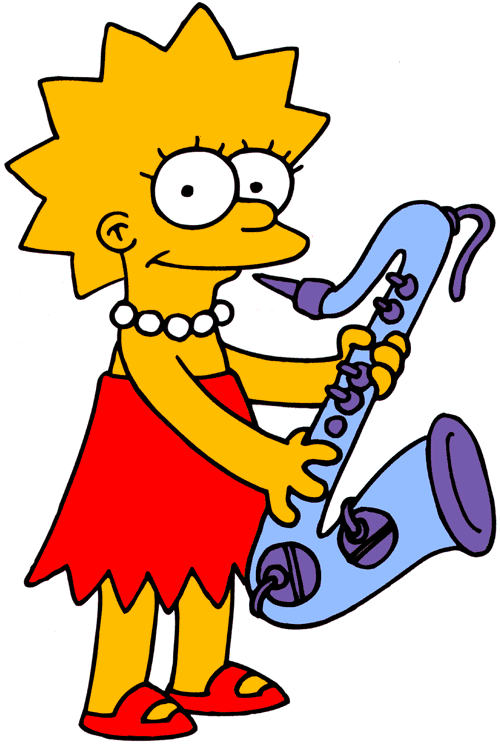 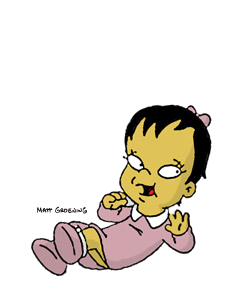 Ling is Lisa’s cousin.
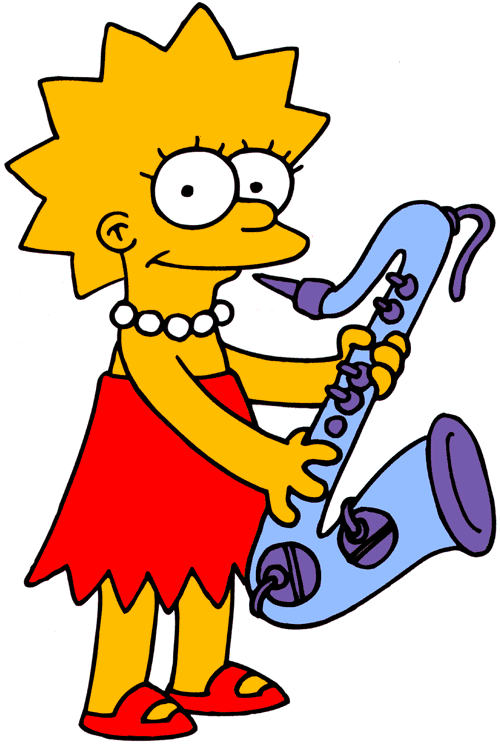 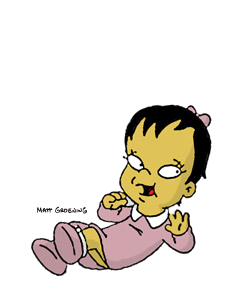 Abraham is Bart’s grandfather.
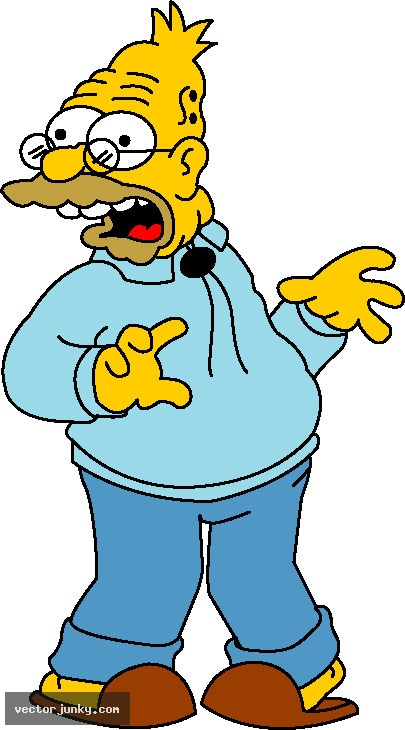 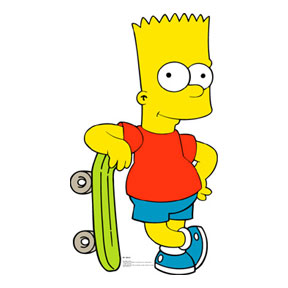 Bart is Abraham’s grandson.
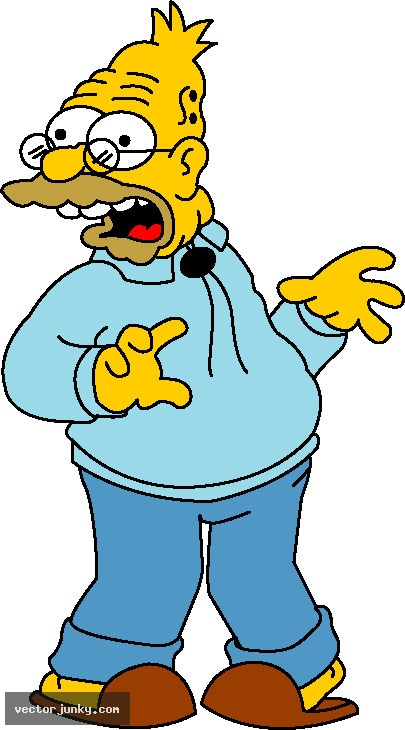 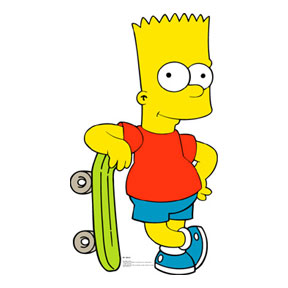 Mona is Maggie’s grandmother.
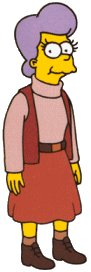 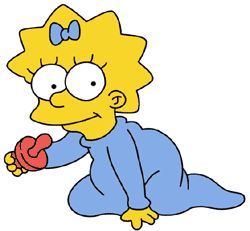 Maggie is Mona’s granddaughter.
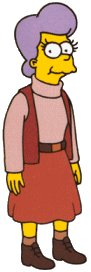 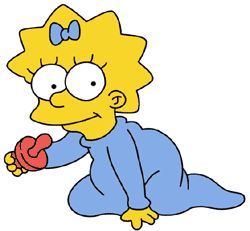 Now you complete the sentences.
Homer is Marge’s _________.
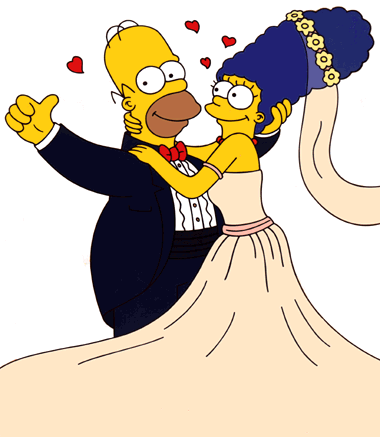 Marge is Homer’s _____.
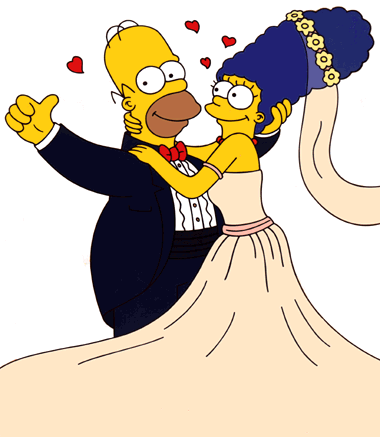 Lisa is Marge’s __________.
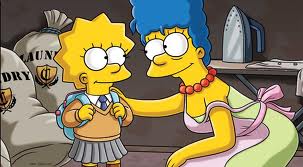 Marge is Lisa’s ________.
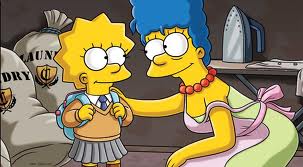 Homer is Bart’s ________.
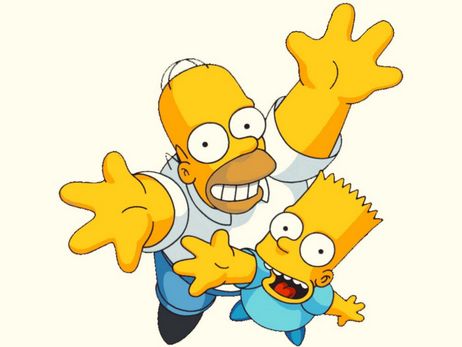 Bart is Homer’s _______.
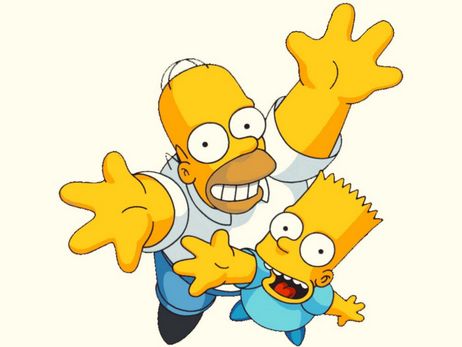 Lisa is Maggie’s ______.
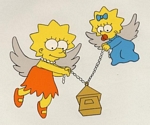 Maggie is Lisa’s _______.
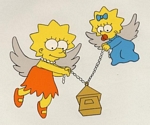 Lisa is Bart’s                  .
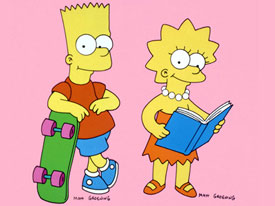 Bart is Lisa’s                   .
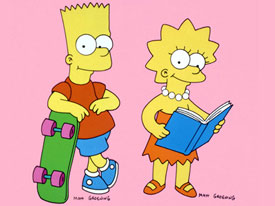 Lisa is Herb’s                 .
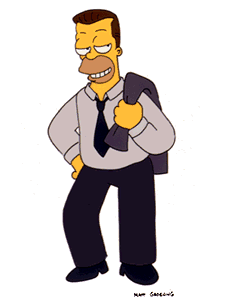 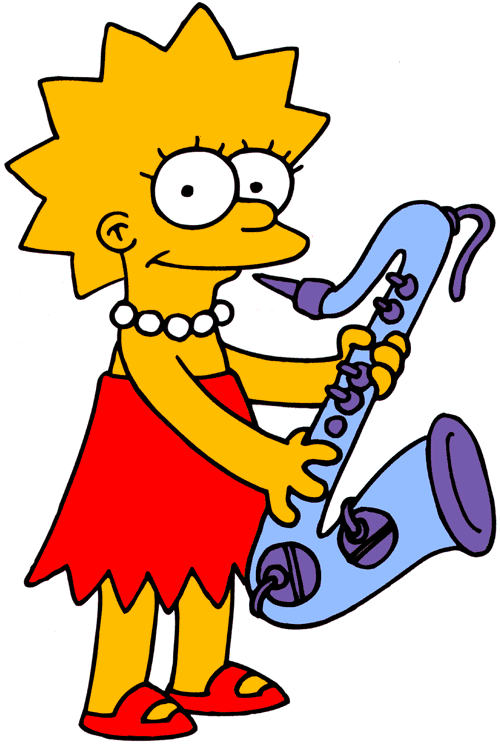 Herb is Lisa’s                     .
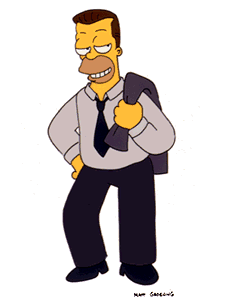 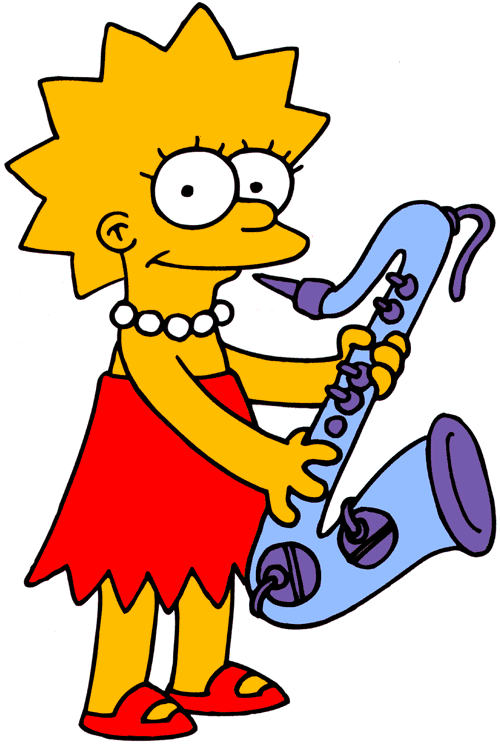 Bart is Herb’s                     .
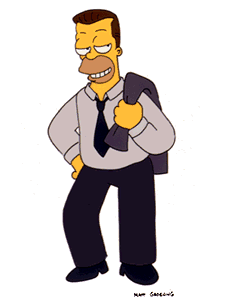 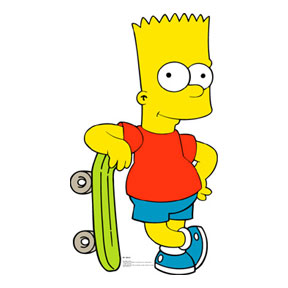 Herb is Bart’s                 .
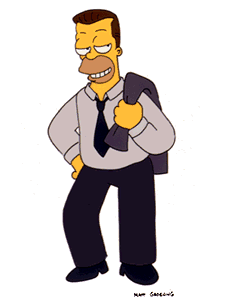 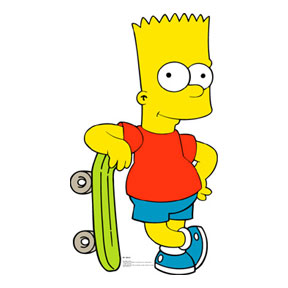 Lisa is Selma’s                 .
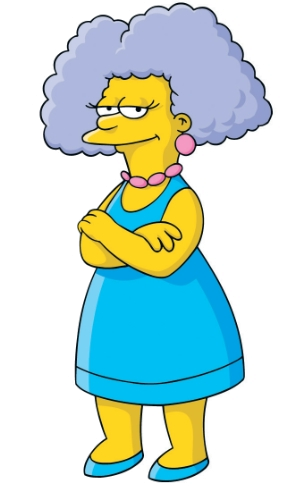 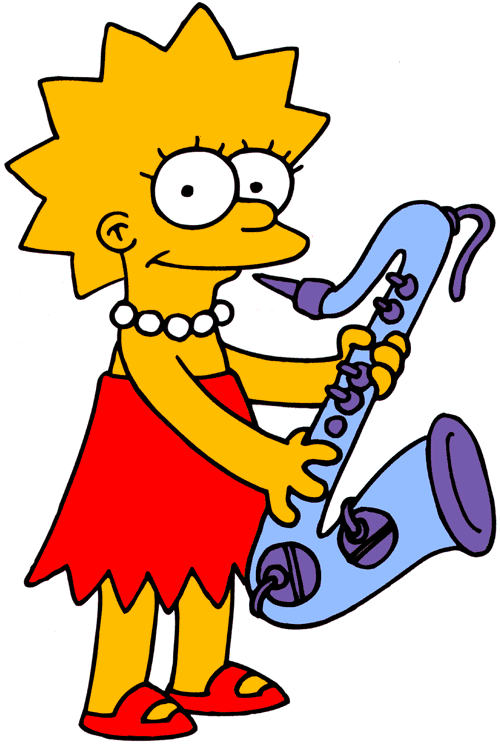 Selma is Lisa’s               .
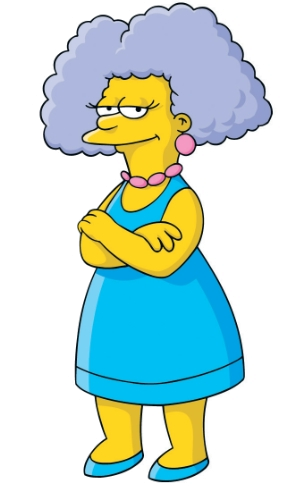 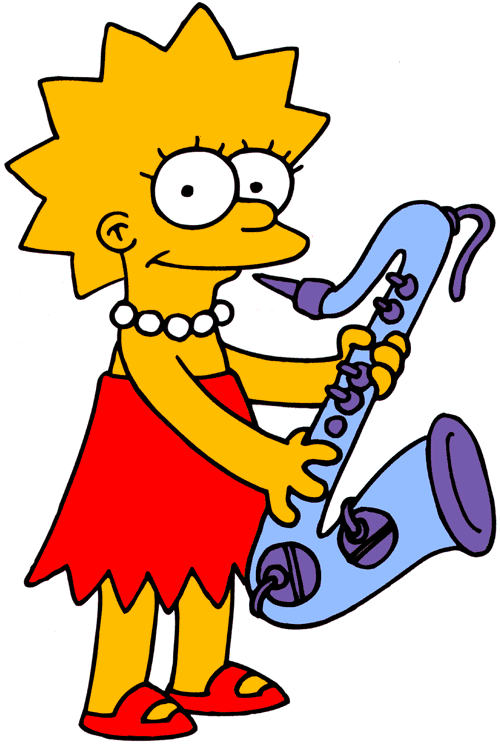 Lisa is Ling’s                   .
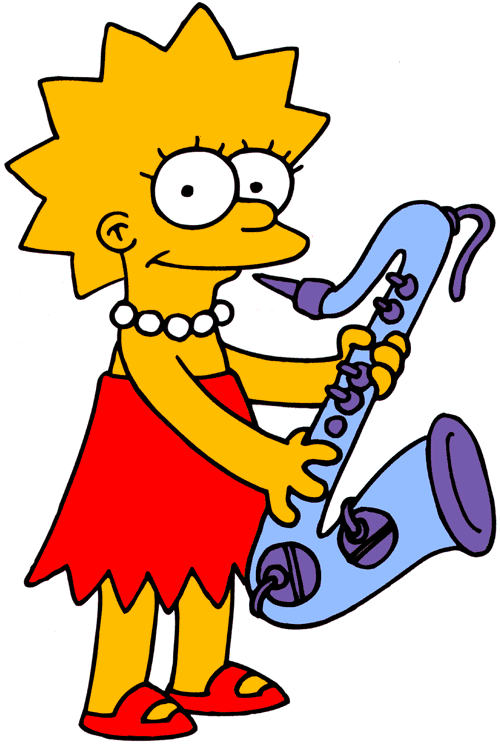 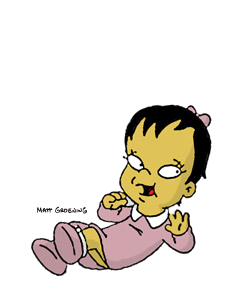 Ling is Lisa’s                   .
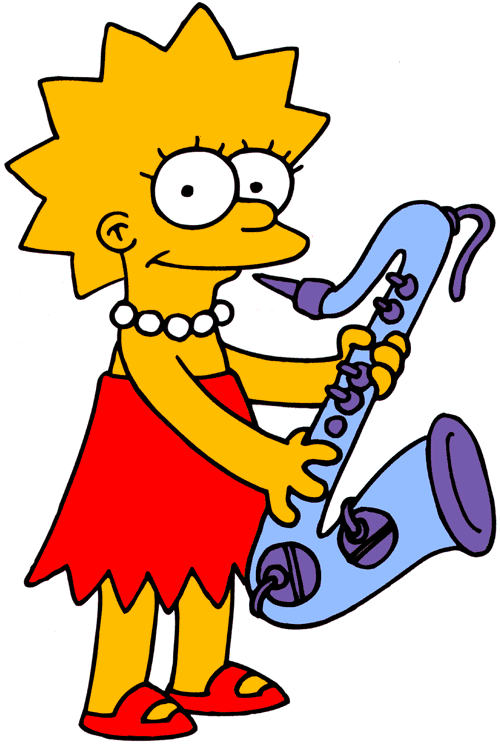 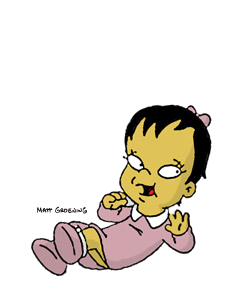 Abraham is Bart’s                         .
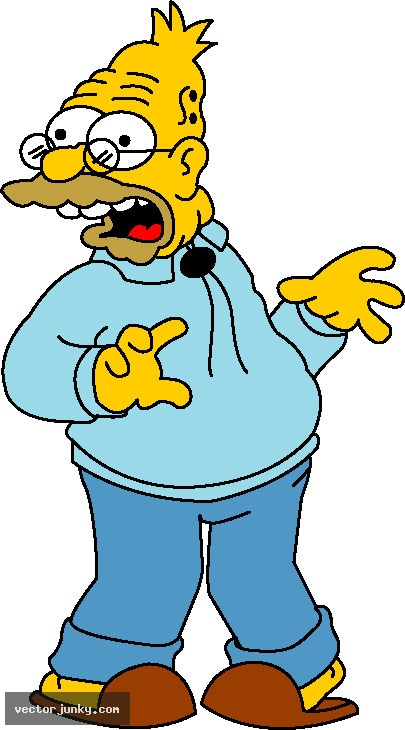 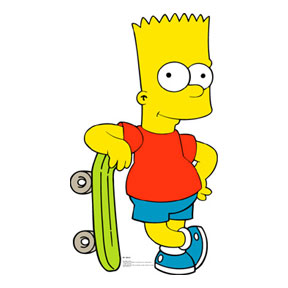 Bart is Abraham’s _________.
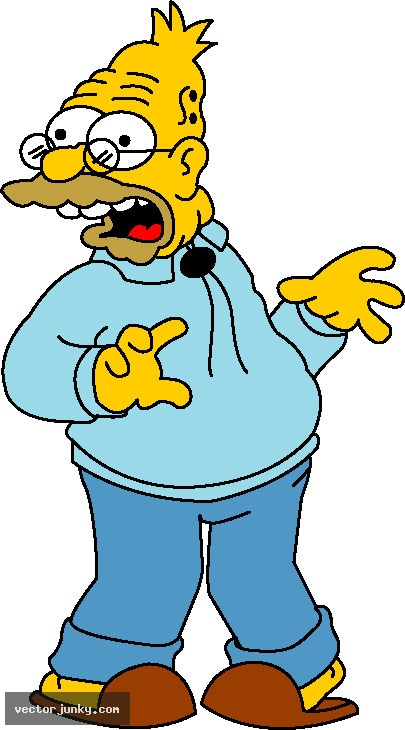 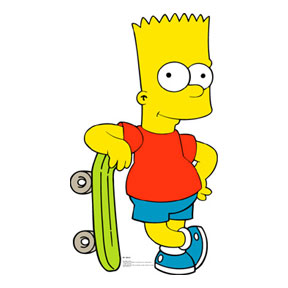 Mona is Maggie’s                        .
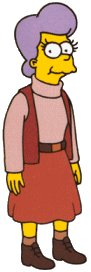 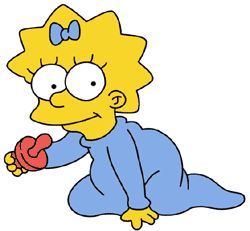 Maggie is Mona’s                          .
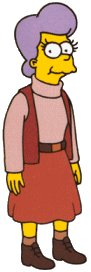 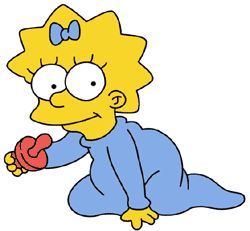 Chico Bento’s Family Tree
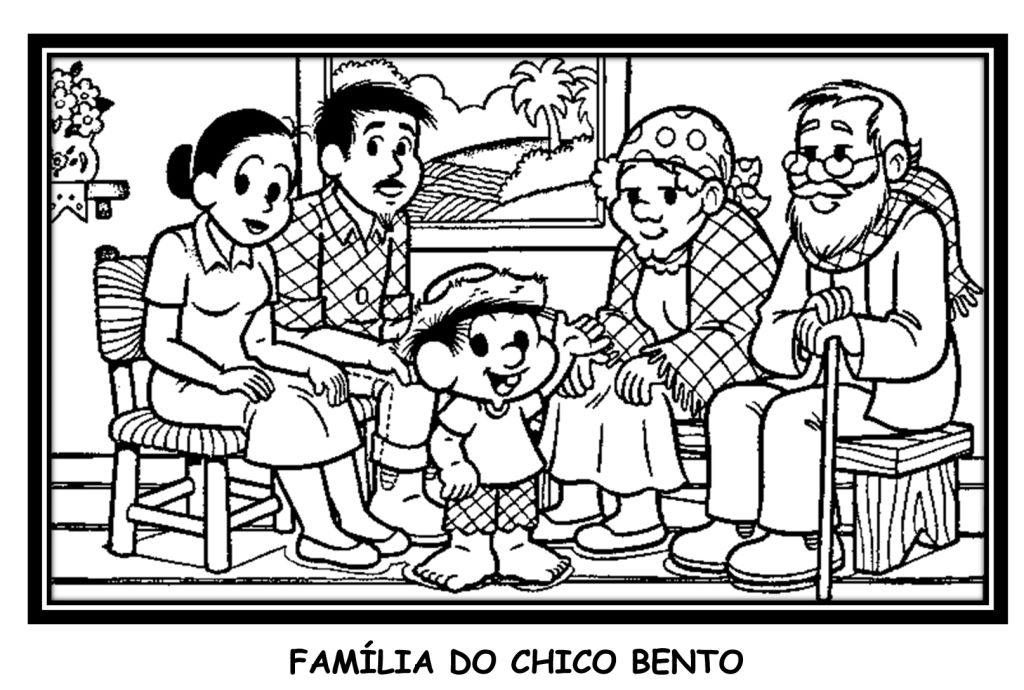 Tonico
Lau
Cotinha
Dita
Chico Bento
Who is who?
Jimmy Five’s Family Tree
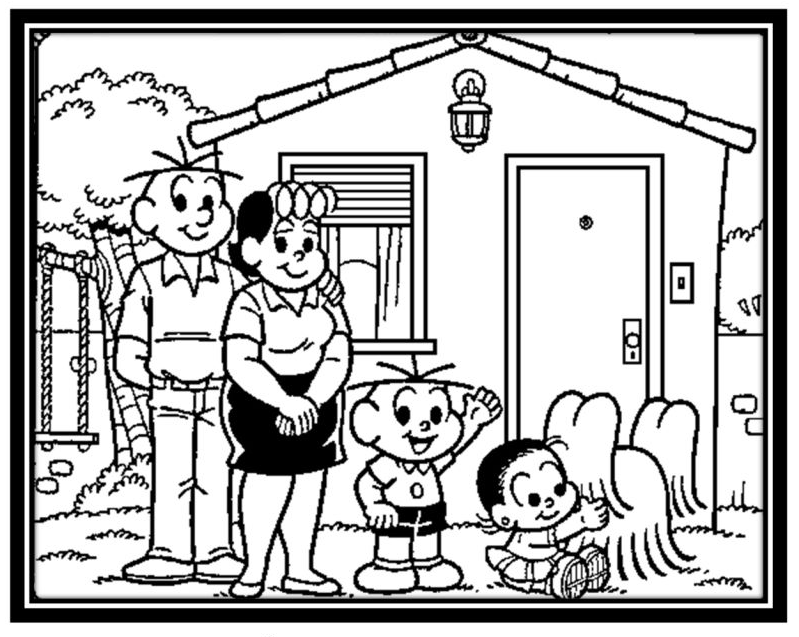 Cebolácio
Cebola
Jimmy Five
Floquinho
Maria
Thanks for watching!
Adriana Pires de Sousa